ВІТАЮ ВСІХ НА ЗАНЯТТІ «Казковий світ»
1. Вправа «Пальчикова гімнастика»
Доброго дня, дорогі учні! Щоб ми з вами не забували навчання, пропоную разом пригадати наші заняття.
Ми гарно попрацюємо, якщо спершу зробимо гімнастику для наших 
пальчиків. 
Завдання: прочитай вірш і 
повтори рухи!
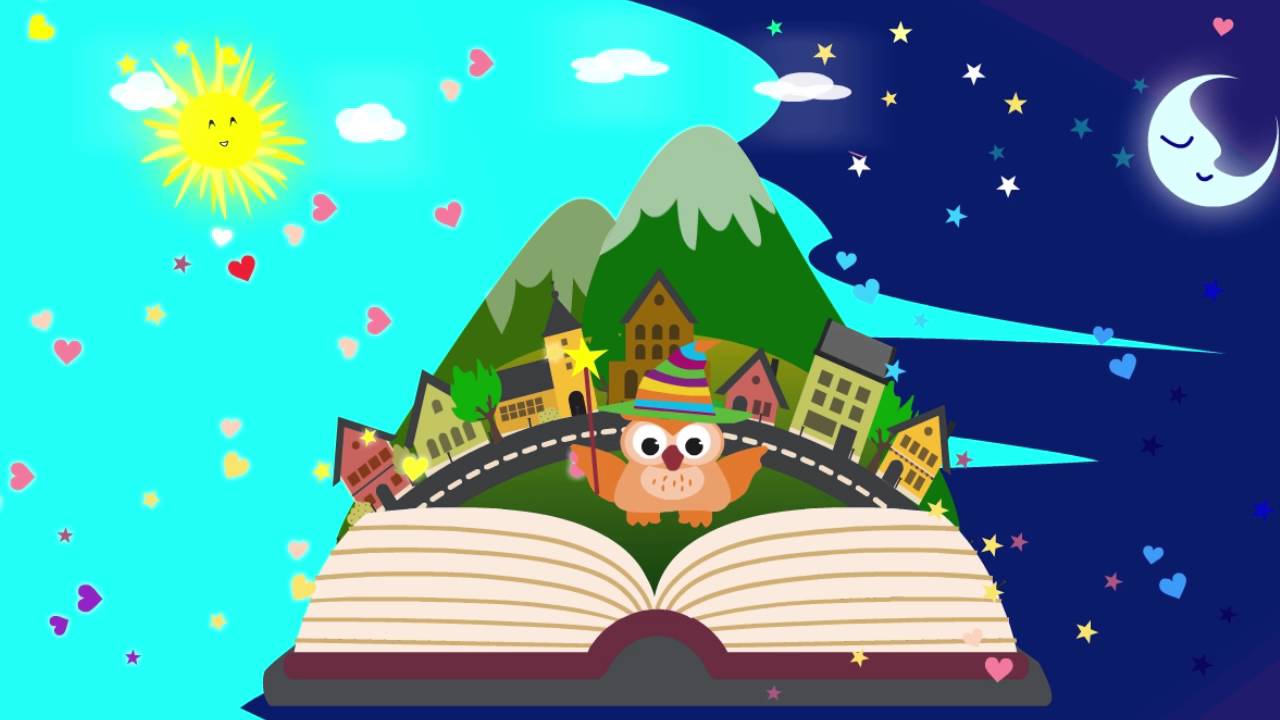 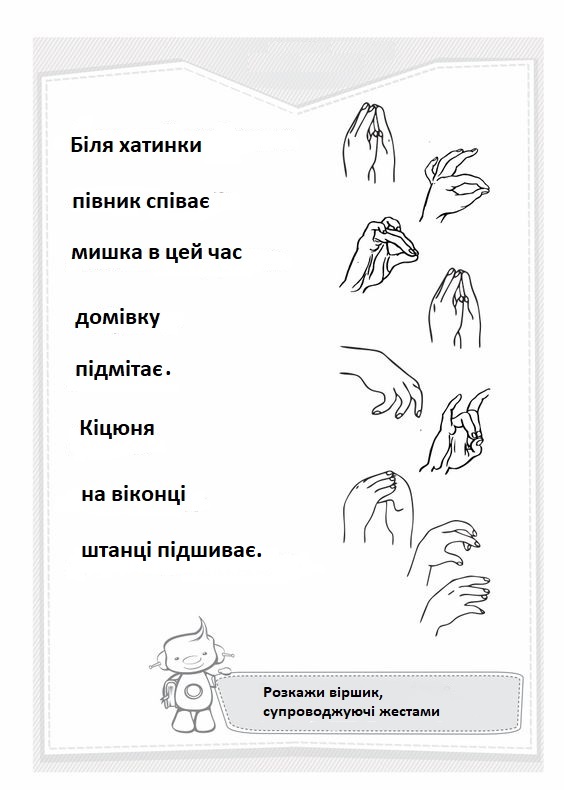 2. Подивися відео за посиланням і виконай завдання.
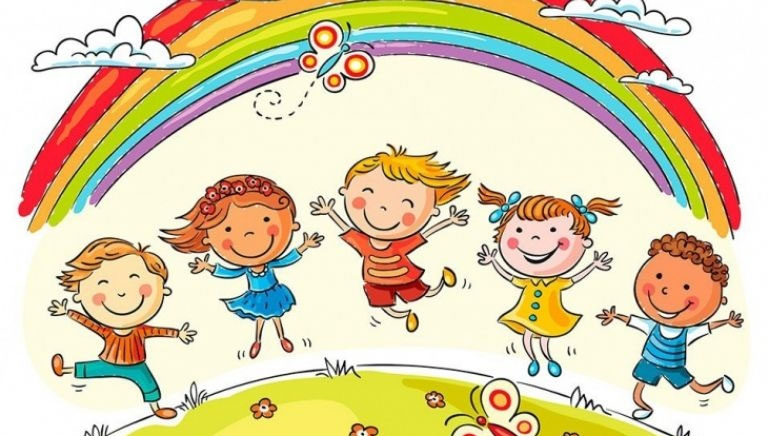 https://www.youtube.com/watch?v=PIfHnaTQFjc
3. Вправа «З якої казки герой?»
Завдання: подивися уважно та усно пригадай з якої казки кожна картинка.
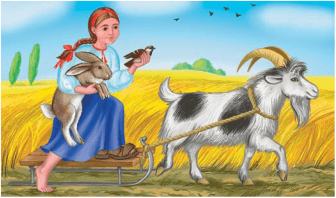 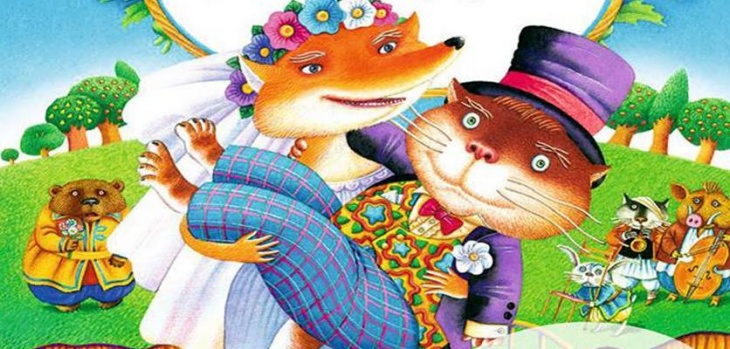 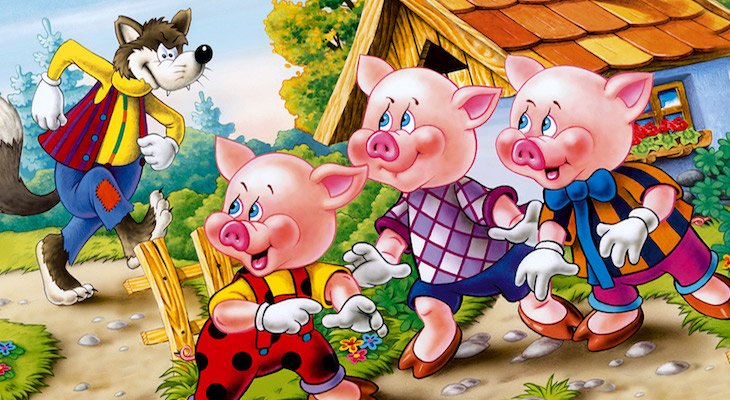 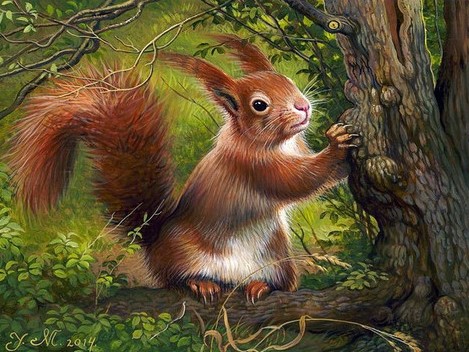 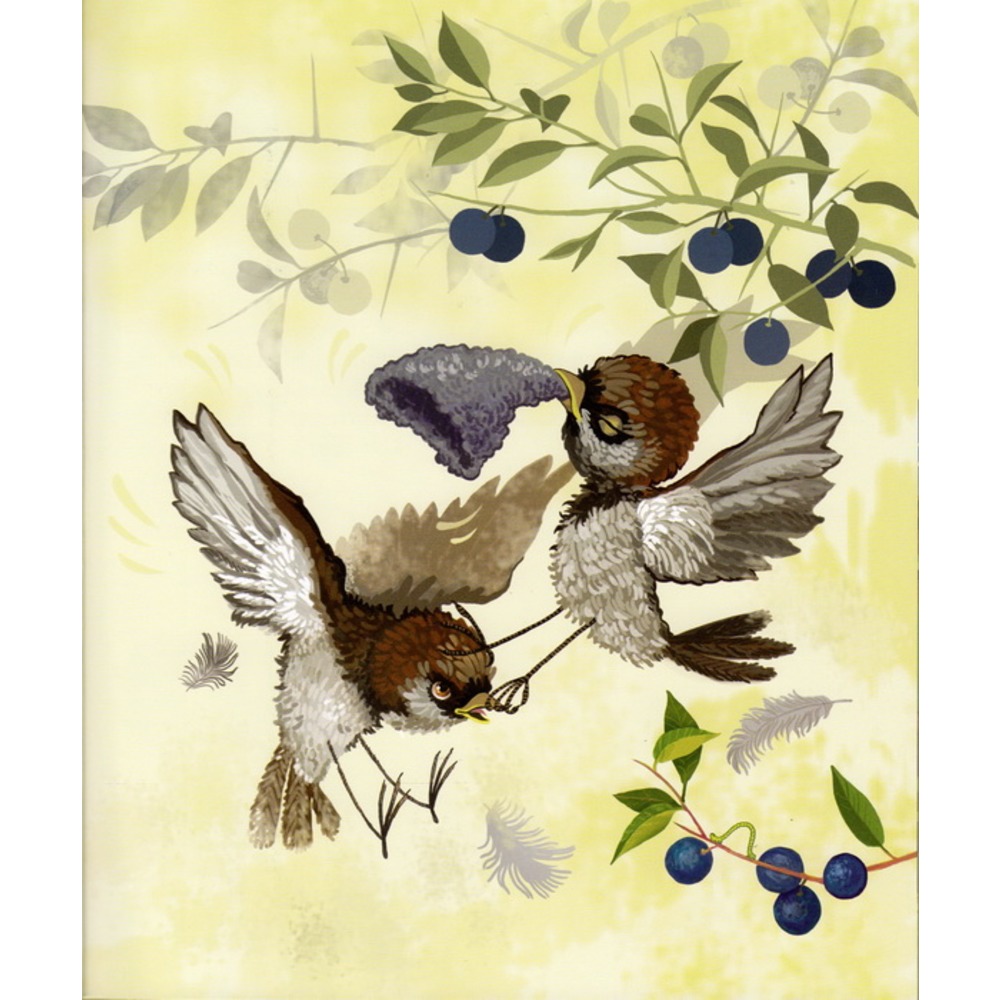 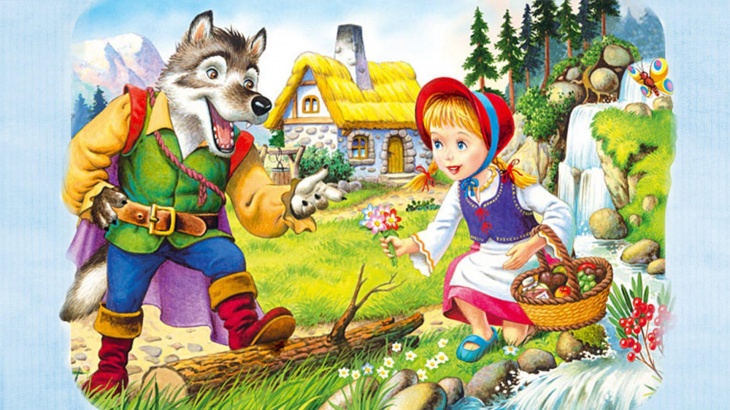 Самоперевірка. Відповіді до завдання.
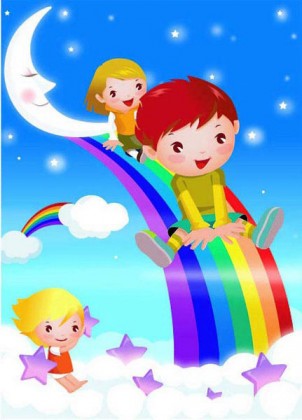 1 Картинка – Українська народна казка «Мудра дівчина»
2 Картинка – Українська народна казка «Пан Коцький»
3 Картинка – Англійська народна казка «Троє поросят»
4 Картинка – «Казка про білочку-мандрівницю» О. Іваненко
5 Картинка – Казка «Біда навчить» Лесі Українки
6 Картинка – «Червона Шапочка» Шарль Перро
4. Послухай уважно казку «Фарбований лис» Івана Франка за посиланням
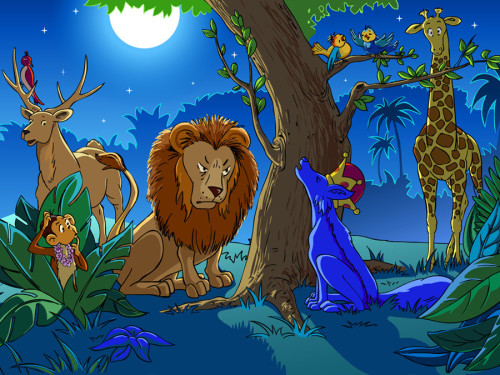 https://www.youtube.com/watch?v=QJKlZDVpUxQ
А ви добре запам`ятали казку? Зараз перевіримо!
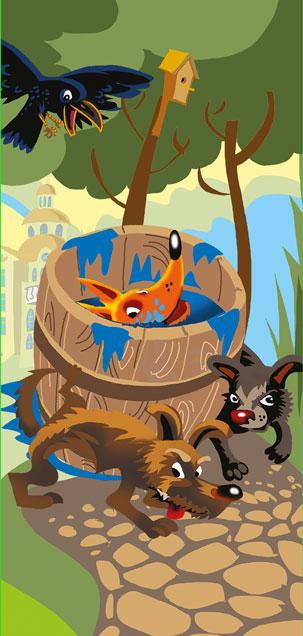 Завдання: обери правильну відповідь.
1. Яким був Лис Микита? 
А) хитрим і гордим;     Б) добрим і щедрим;      
В) відповідальним і дбайливим.
2. Якого кольору став Лис після того як сховався в 
діжці?
А) червоного;   Б) фіолетового;    В) зеленого;   
Г) синього.
3. Чому Лис не міг повернути свою звичайну 
зовнішність?
А) фарба міцно засохла;  Б) йому сподобався новий вигляд;
В) він не хотів, щоб його впізнали;  Г) хотів спочатку обдурити 
псів і вкрасти курку.
Продовження…
Завдання: обери правильну відповідь.
4.Як поставилися лісові мешканці до нового звіра?
А) впізали його та прийняли в родину;  Б) обрали
його своїм царем;  В) назавжди вигнали його з лісу, 
коли побачили, якого він кольору;   Г) стали 
насміхатися з нього.
5. Які наслідки для Лиса мало відкриття його обману?
А) звірі пробачили його;  Б) він злякався і втік;   В) звірі
вигнали його з лісу;   Г) звірі розірвали його на шматки.
5. Чого ми вчимося? 
А) інколи можна обманути, щоб досягнути бажаного;  
Б) через гордість можна потрапити в халепу; В) довіряй 
першому враженню;  Г) багато вихвалятися і обіцяти 
зробити те, що тобі не під силу може завдати тобі ж і шкоди.
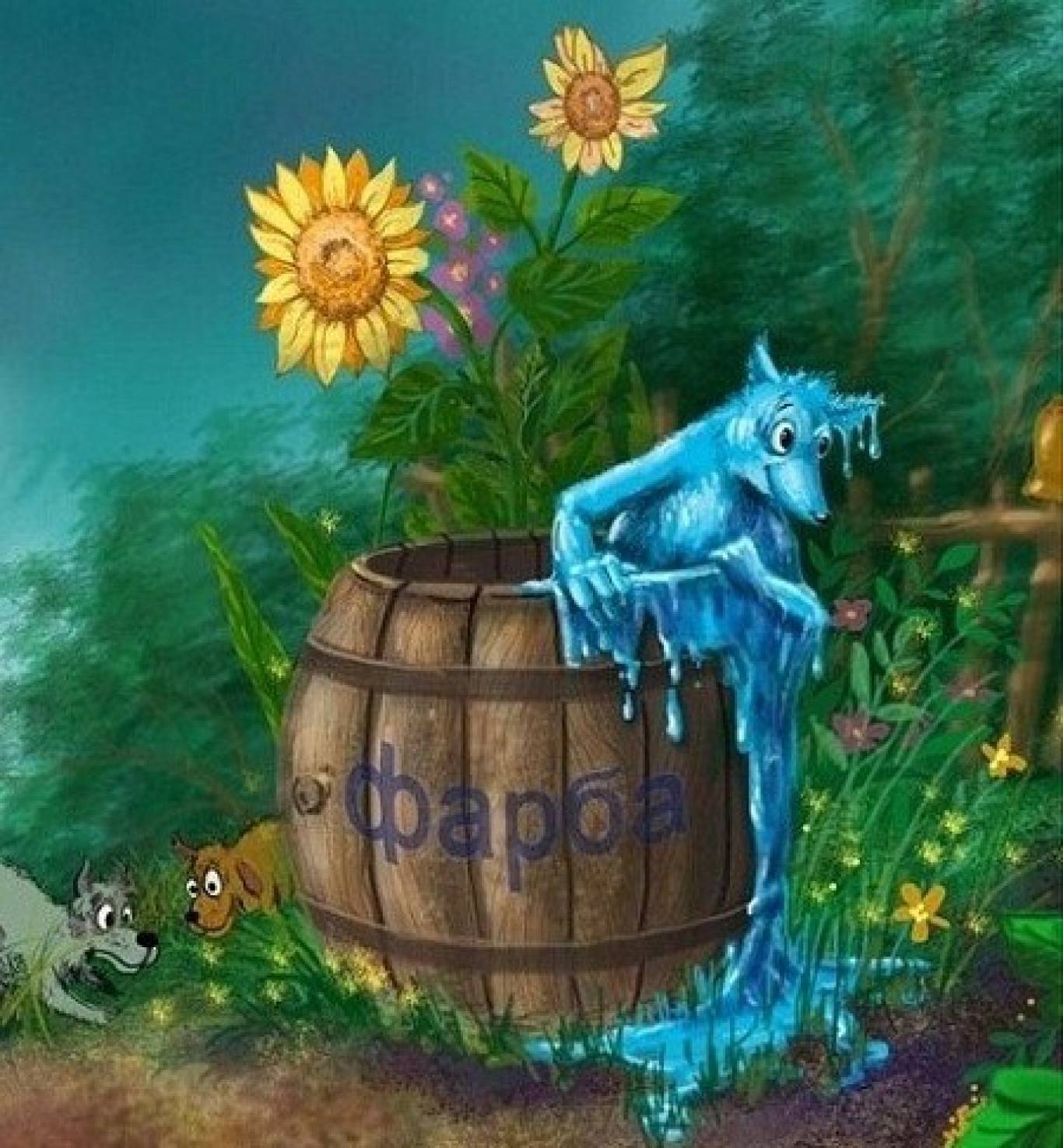 Дякую за роботу
Ви молодці! 
У вас все класно виходить!!